Can You Find the Vowel Sounds?

Click Here to Start
©www.thecurriculumcorner.com
Directions:
1. Look at the picture.
2. Say the word to yourself.
3. Pick the ending sound.
©www.thecurriculumcorner.com
The vowel sound 
I hear is…
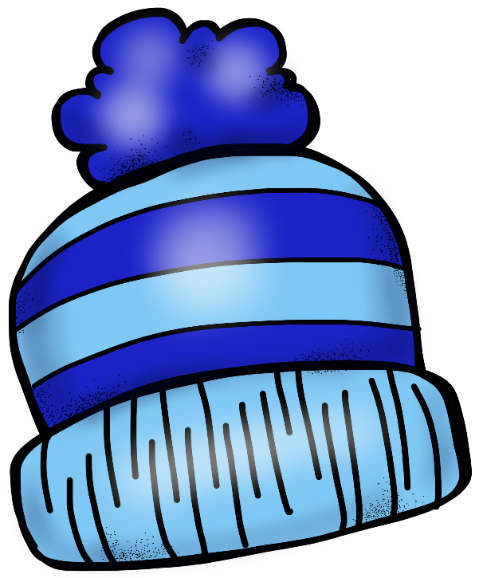 ©www.thecurriculumcorner.com
Good job!
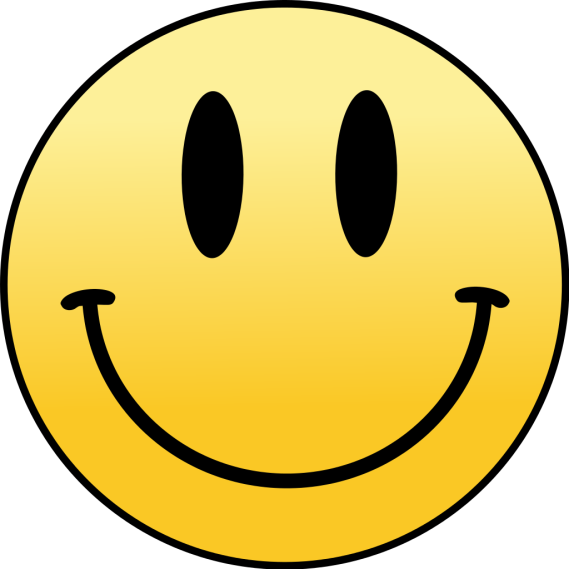 ©www.thecurriculumcorner.com
Try again.
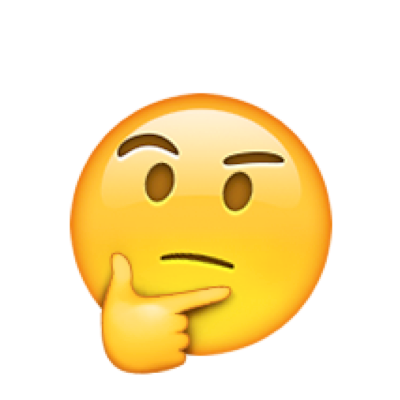 ©www.thecurriculumcorner.com
The vowel sound
 I hear is…
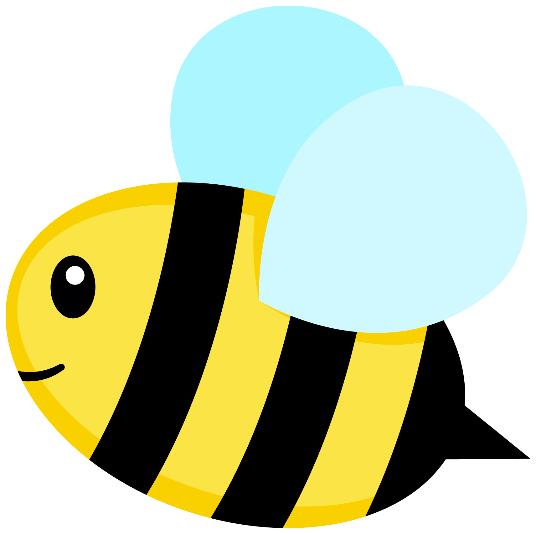 ©www.thecurriculumcorner.com
Good job!
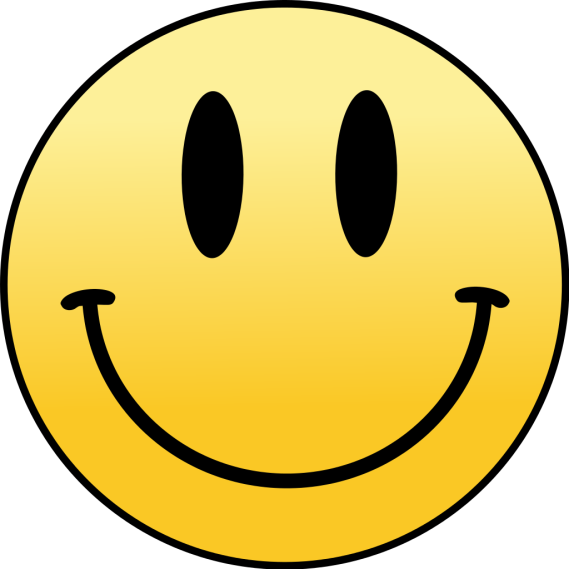 ©www.thecurriculumcorner.com
Try again.
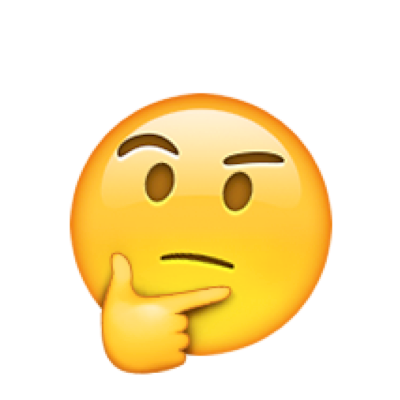 ©www.thecurriculumcorner.com
The vowel sound I hear is…
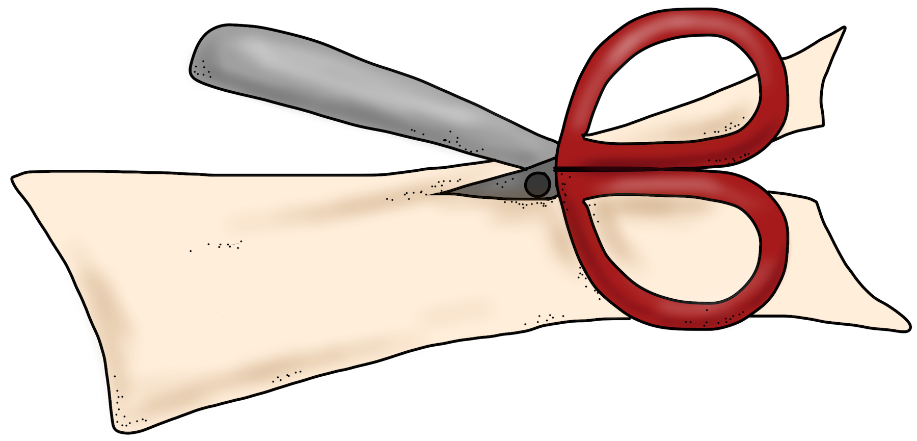 ©www.thecurriculumcorner.com
Good job!
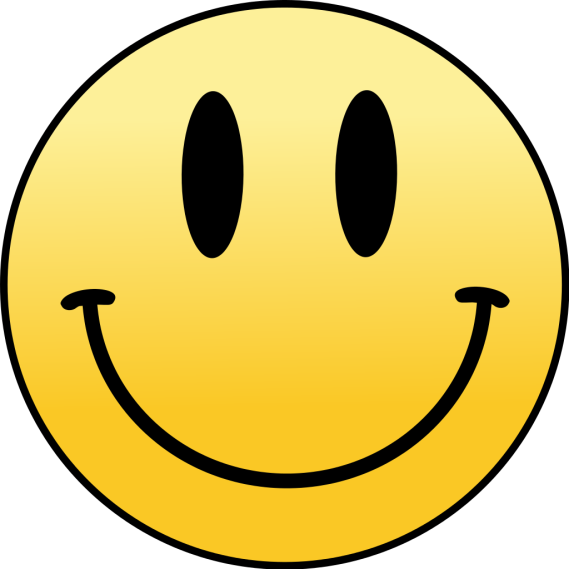 ©www.thecurriculumcorner.com
Try again.
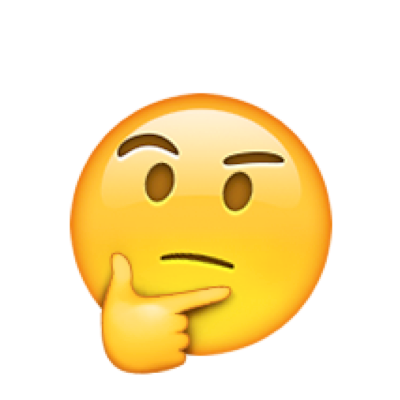 ©www.thecurriculumcorner.com
The vowel sound I hear is…
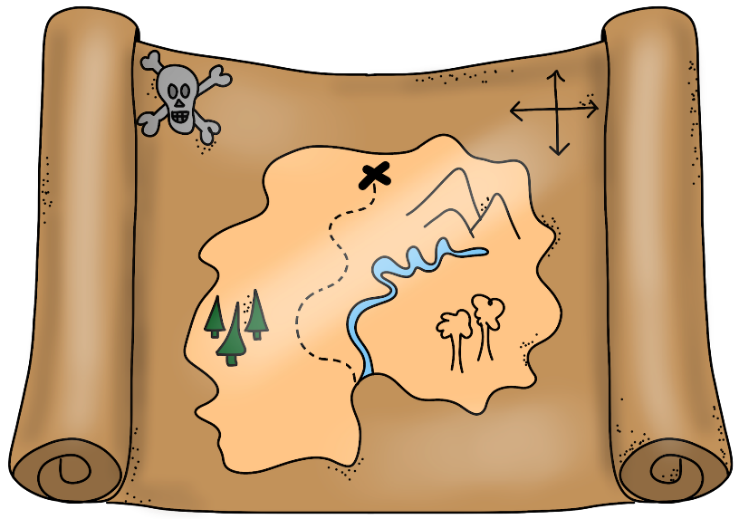 ©www.thecurriculumcorner.com
Good job!
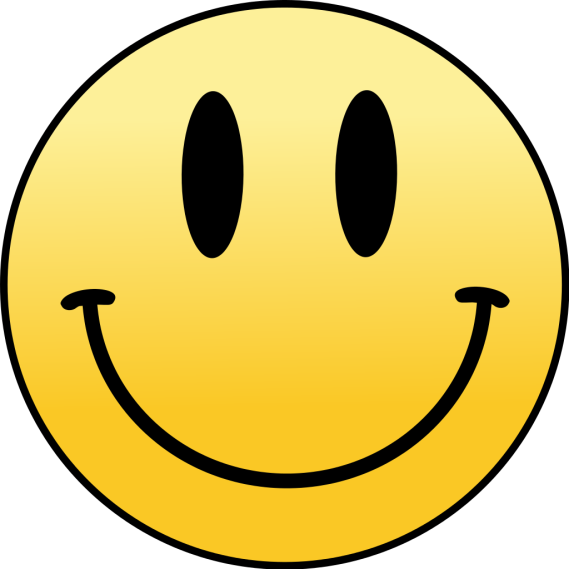 ©www.thecurriculumcorner.com
Try again.
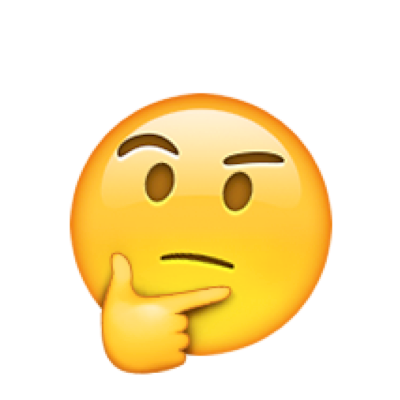 ©www.thecurriculumcorner.com
The vowel sound I hear is…
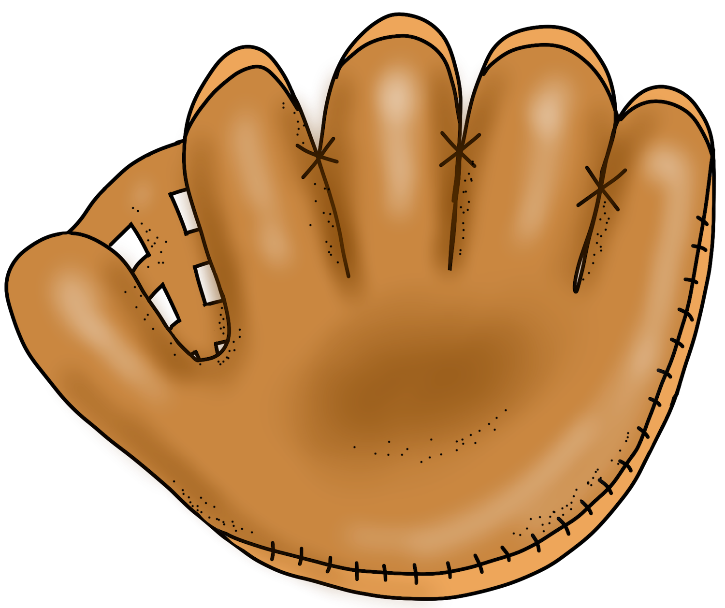 ©www.thecurriculumcorner.com
Good job!
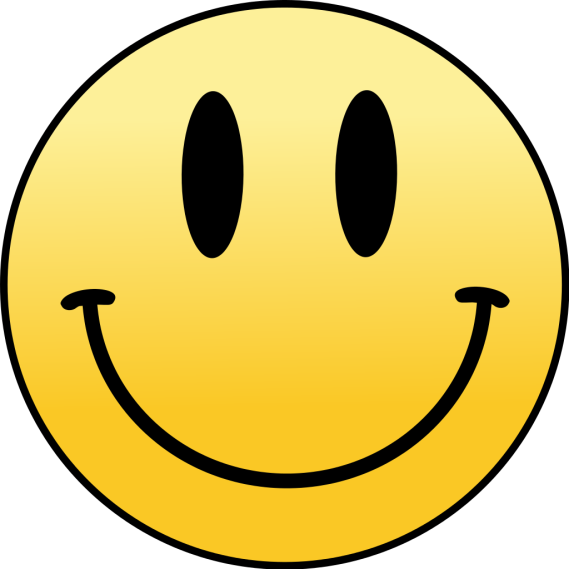 ©www.thecurriculumcorner.com
Try again.
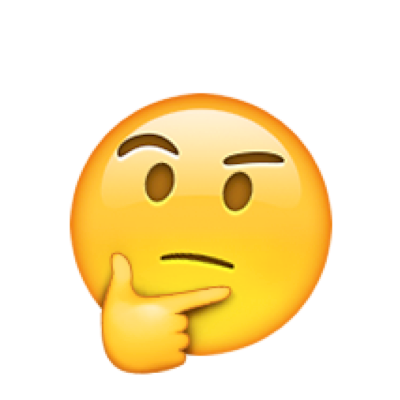 ©www.thecurriculumcorner.com
The vowel sound I hear is…
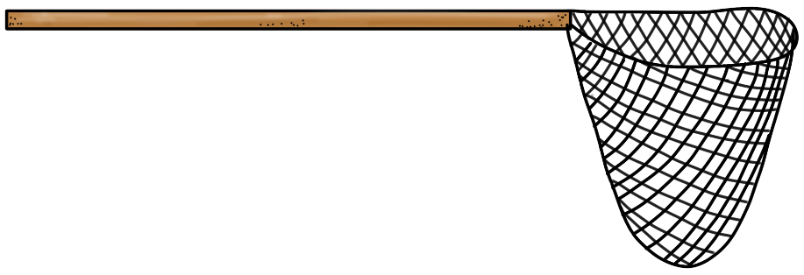 ©www.thecurriculumcorner.com
Good job!
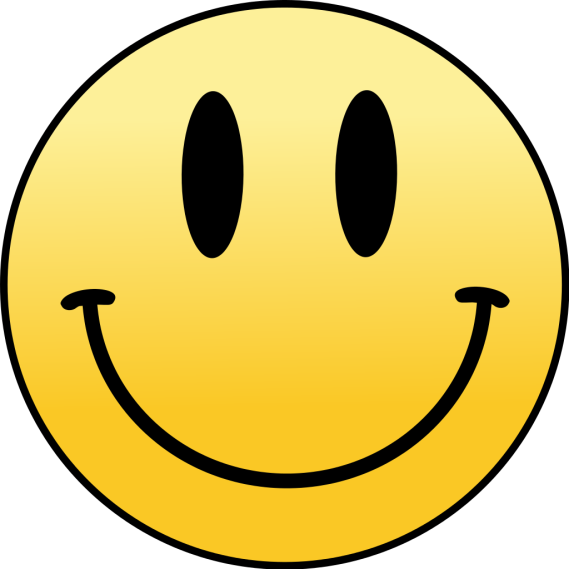 ©www.thecurriculumcorner.com
Try again.
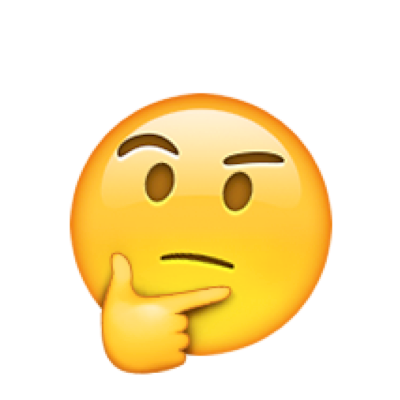 ©www.thecurriculumcorner.com
The vowel sound I hear is…
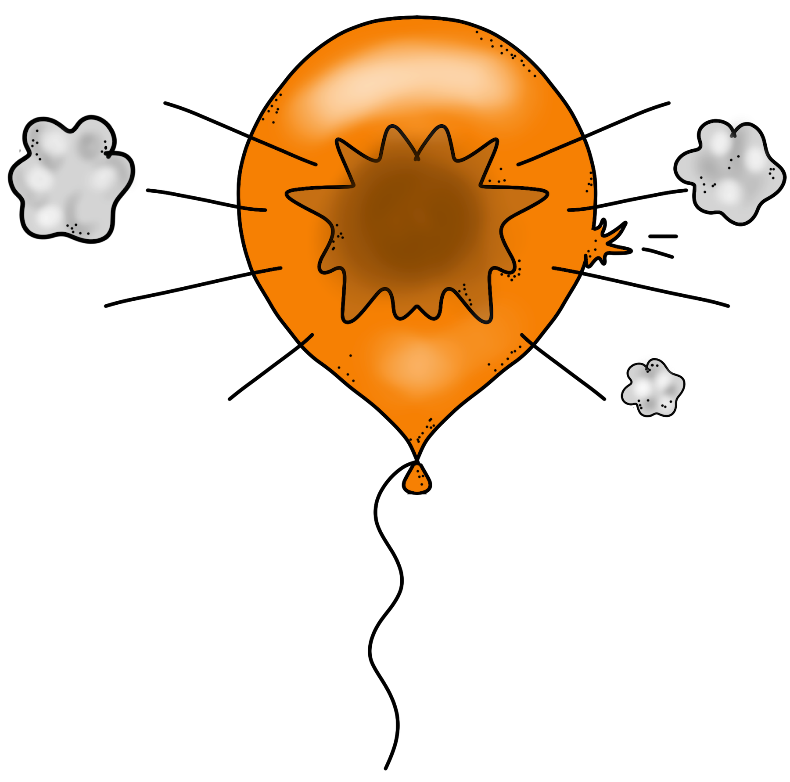 ©www.thecurriculumcorner.com
Good job!
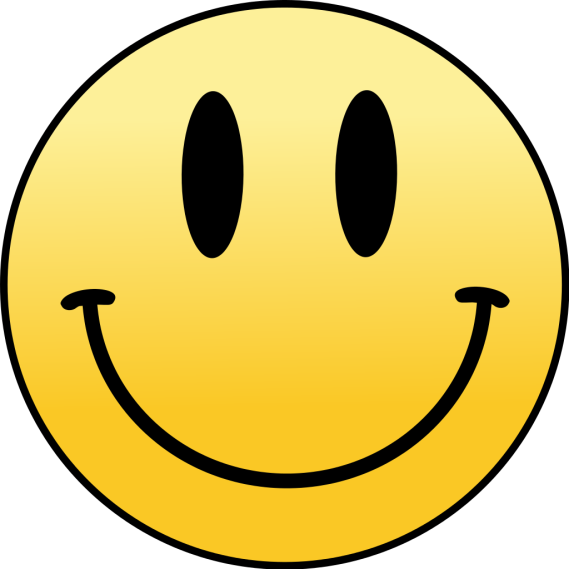 ©www.thecurriculumcorner.com
Try again.
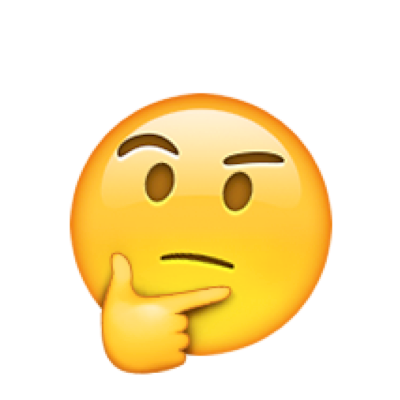 ©www.thecurriculumcorner.com
The vowel sound I hear is…
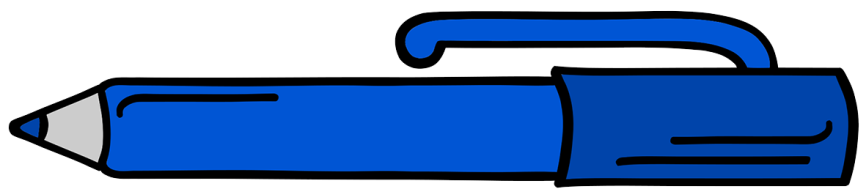 ©www.thecurriculumcorner.com
Good job!
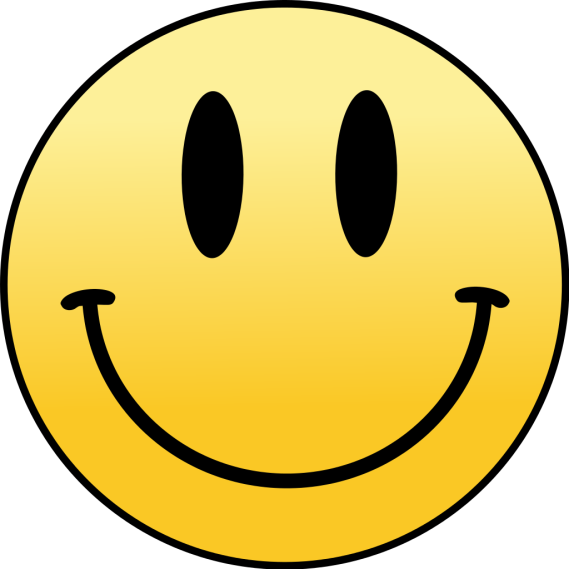 ©www.thecurriculumcorner.com
Try again.
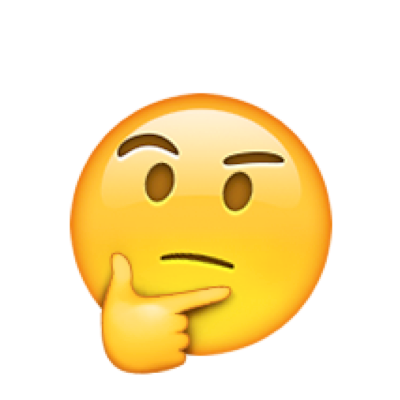 ©www.thecurriculumcorner.com
The vowel sound I hear is…
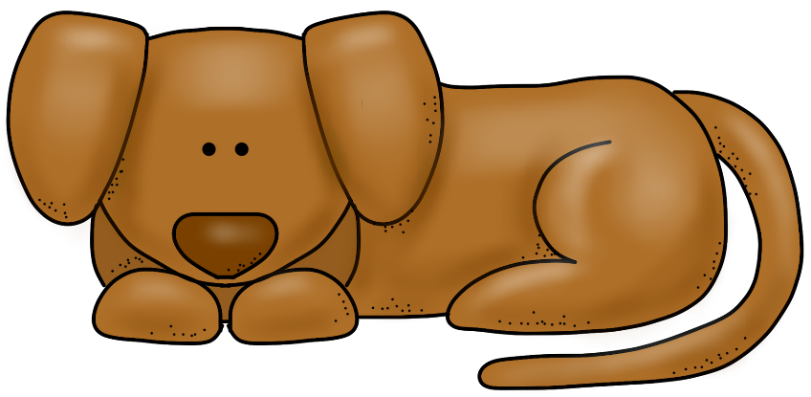 ©www.thecurriculumcorner.com
Good job!
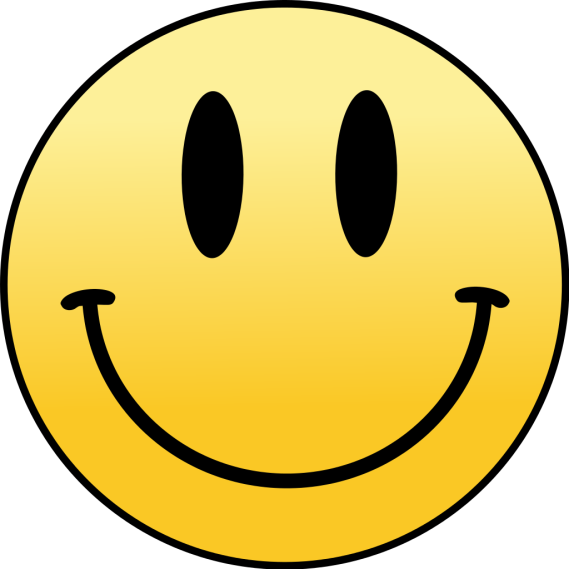 ©www.thecurriculumcorner.com
Try again.
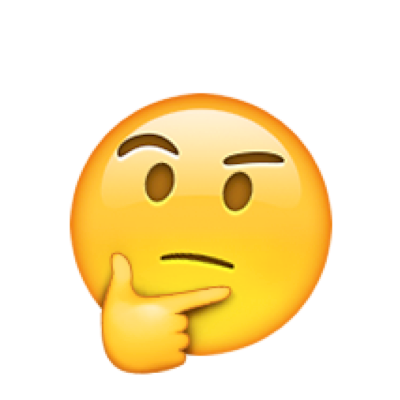 ©www.thecurriculumcorner.com
The vowel sound I hear is…
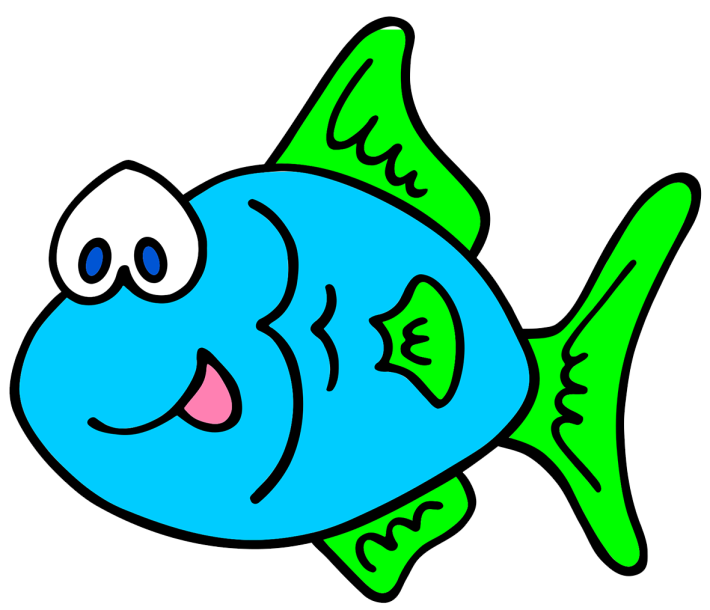 ©www.thecurriculumcorner.com
Good job!
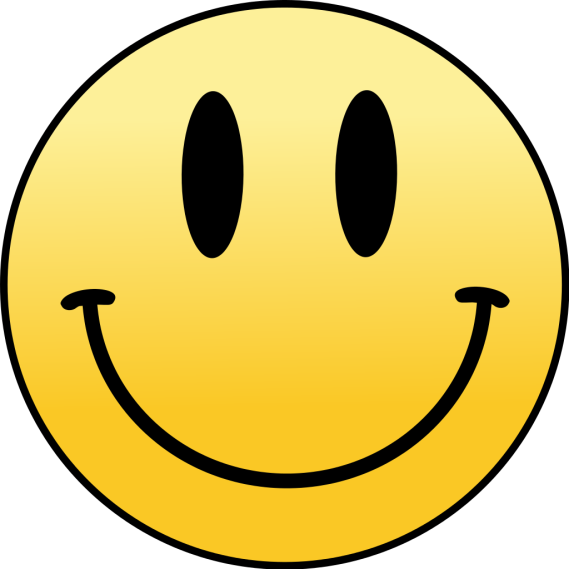 ©www.thecurriculumcorner.com
Try again.
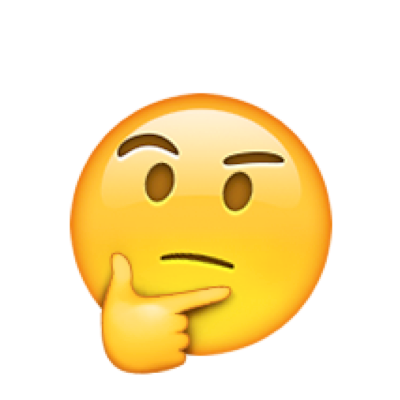 ©www.thecurriculumcorner.com
The vowel sound I hear is…
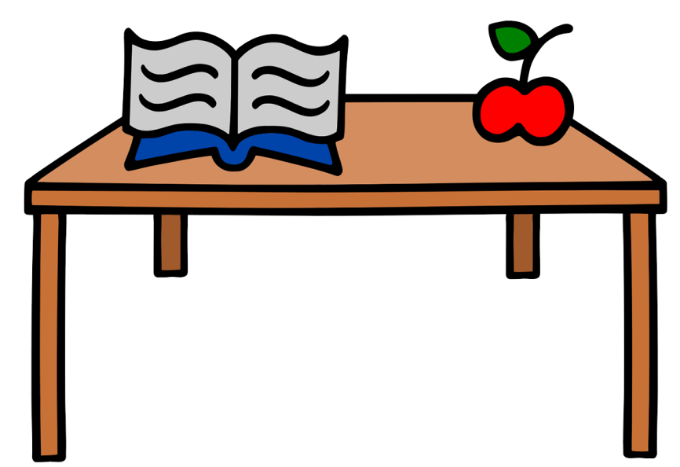 ©www.thecurriculumcorner.com
Good job!
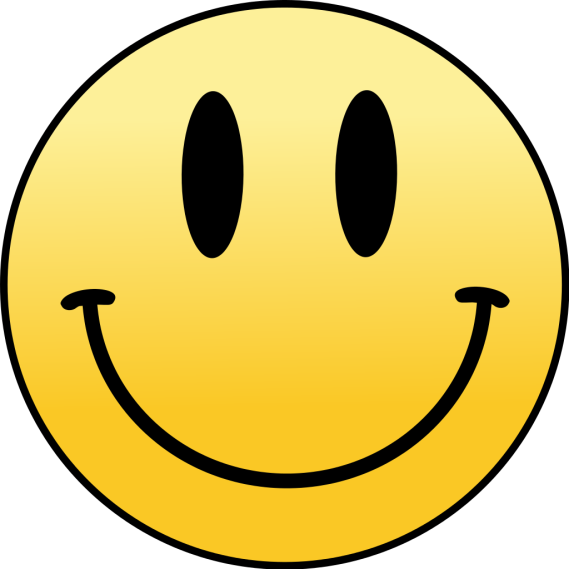 ©www.thecurriculumcorner.com
Try again.
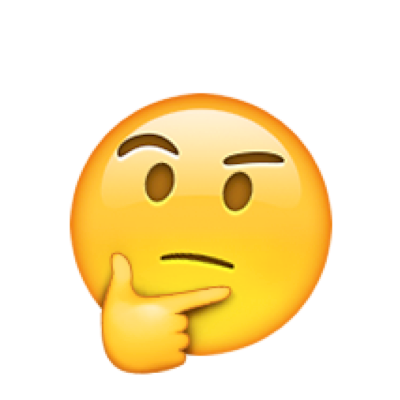 ©www.thecurriculumcorner.com
The vowel sound I hear is…
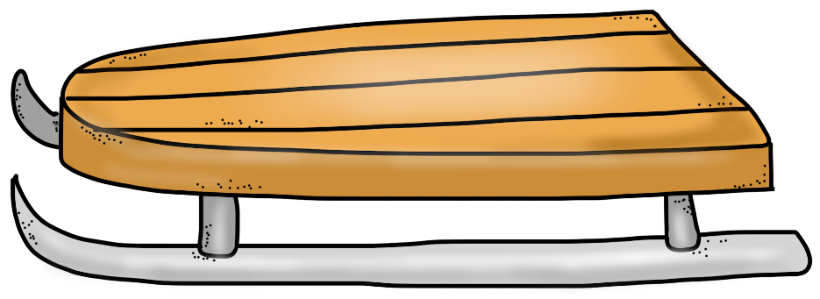 ©www.thecurriculumcorner.com
Good job!
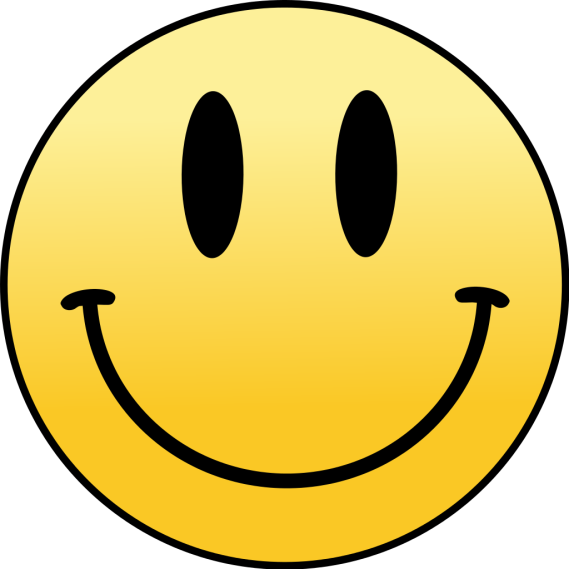 ©www.thecurriculumcorner.com
Try again.
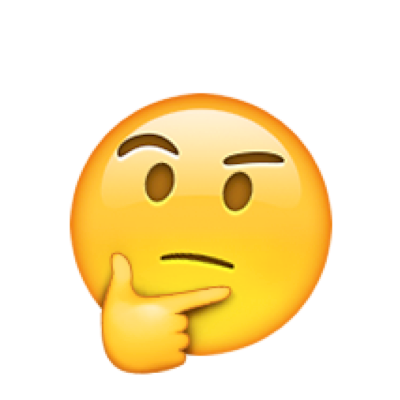 ©www.thecurriculumcorner.com
The vowel sound I hear is…
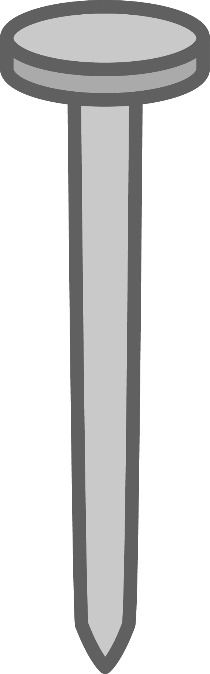 ©www.thecurriculumcorner.com
Good job!
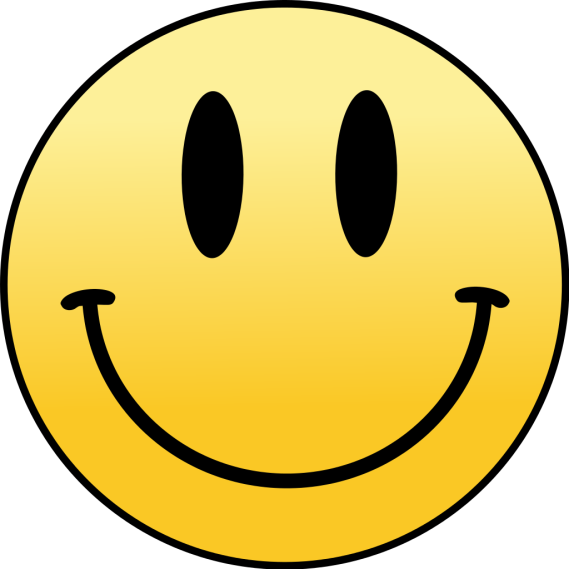 ©www.thecurriculumcorner.com
Try again.
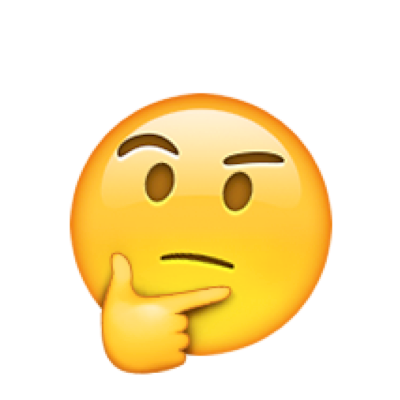 ©www.thecurriculumcorner.com
The vowel sound I hear is…
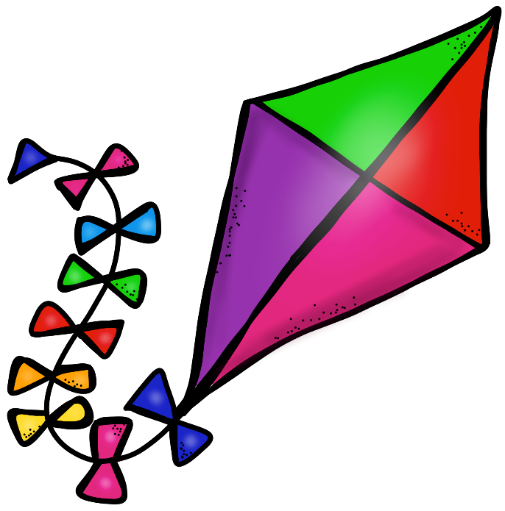 ©www.thecurriculumcorner.com
Good job!
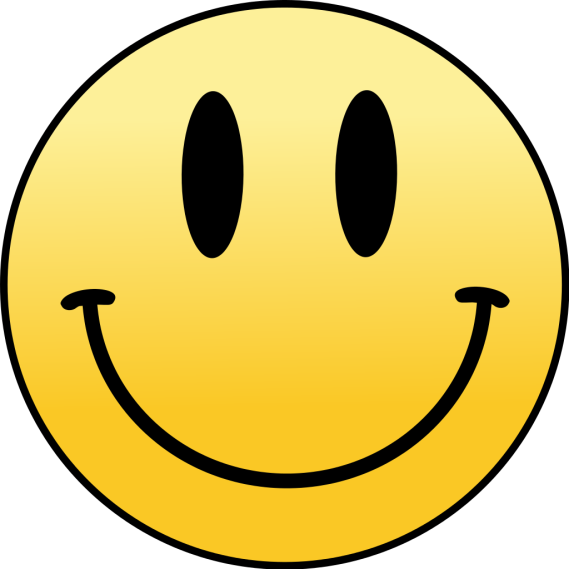 ©www.thecurriculumcorner.com
Try again.
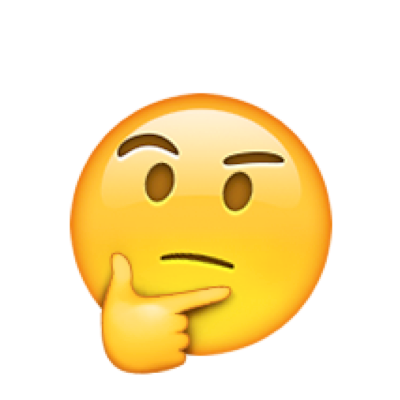 ©www.thecurriculumcorner.com
The vowel sound I hear is…
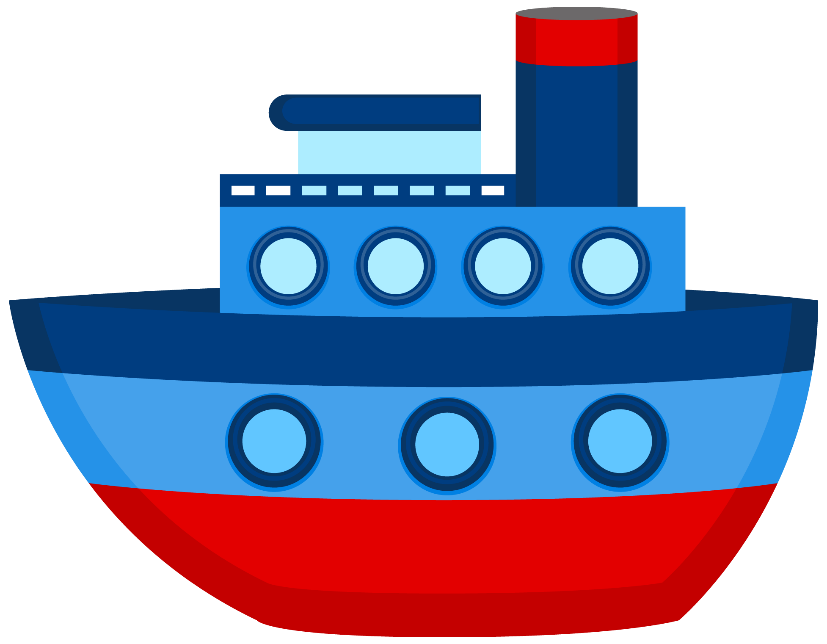 ©www.thecurriculumcorner.com
Good job!
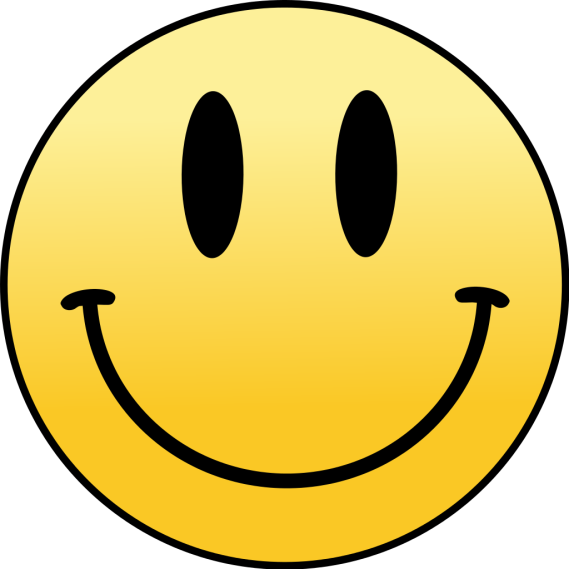 ©www.thecurriculumcorner.com
Try again.
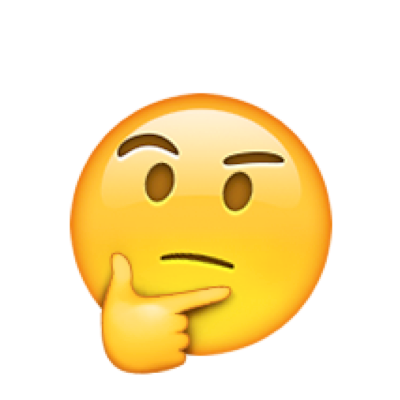 ©www.thecurriculumcorner.com
The vowel sound I hear is…
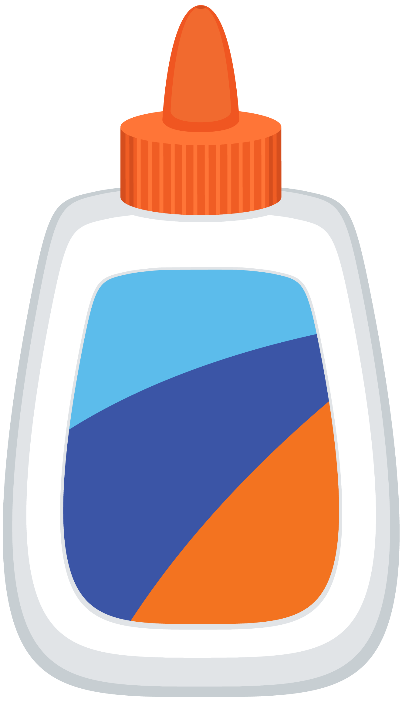 ©www.thecurriculumcorner.com
Good job!
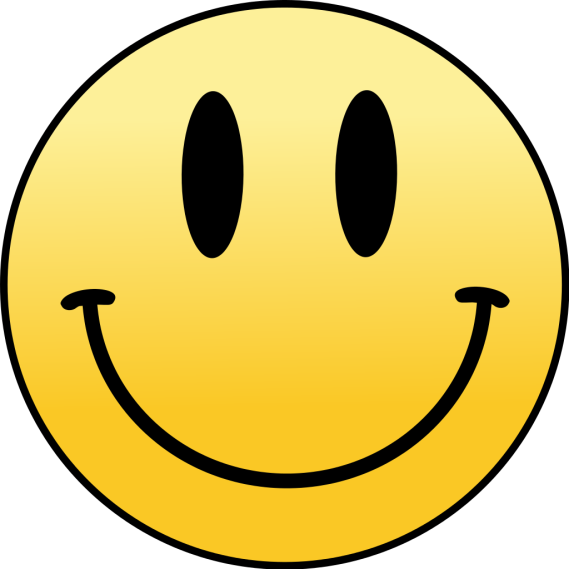 ©www.thecurriculumcorner.com
Try again.
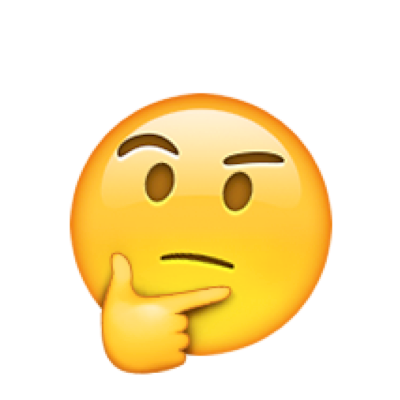 ©www.thecurriculumcorner.com
The vowel sound I hear is…
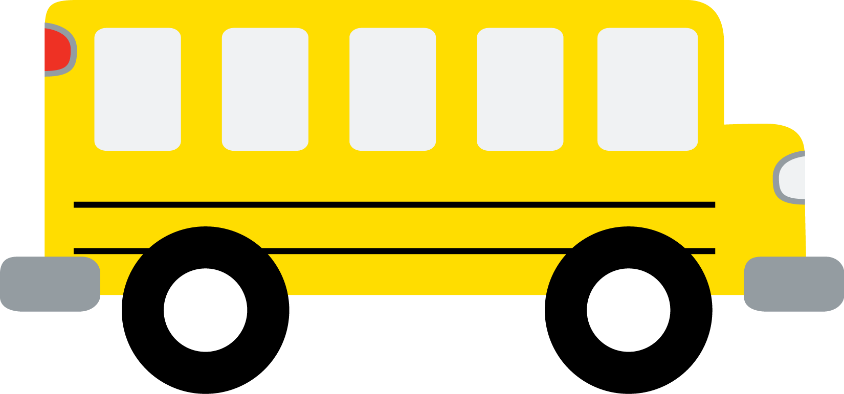 ©www.thecurriculumcorner.com
Good job!
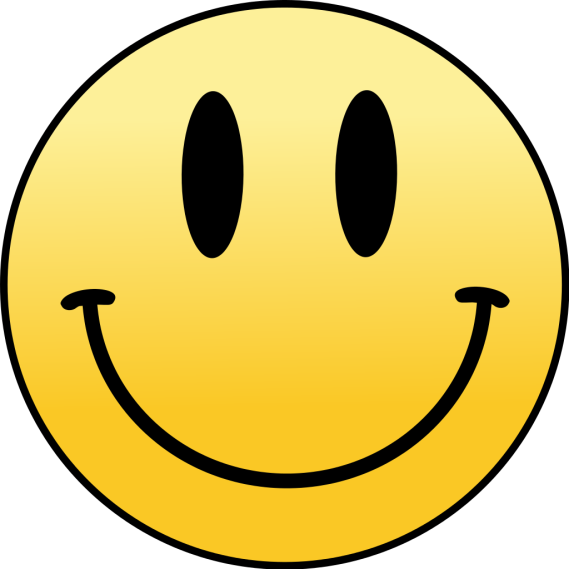 ©www.thecurriculumcorner.com
Try again.
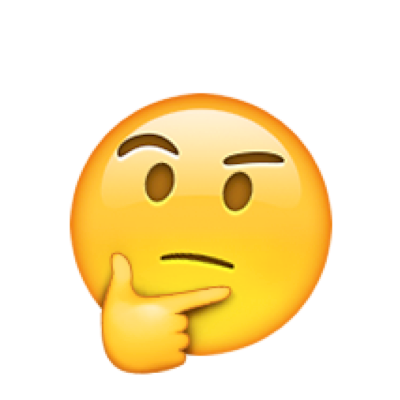 ©www.thecurriculumcorner.com
Great 
Practice today!
©www.thecurriculumcorner.com